Chapter 18Network Theorems (ac)
Superposition
Thevenin
Norton
Maximum Power Transfer
1
Revision on Dependent Sources
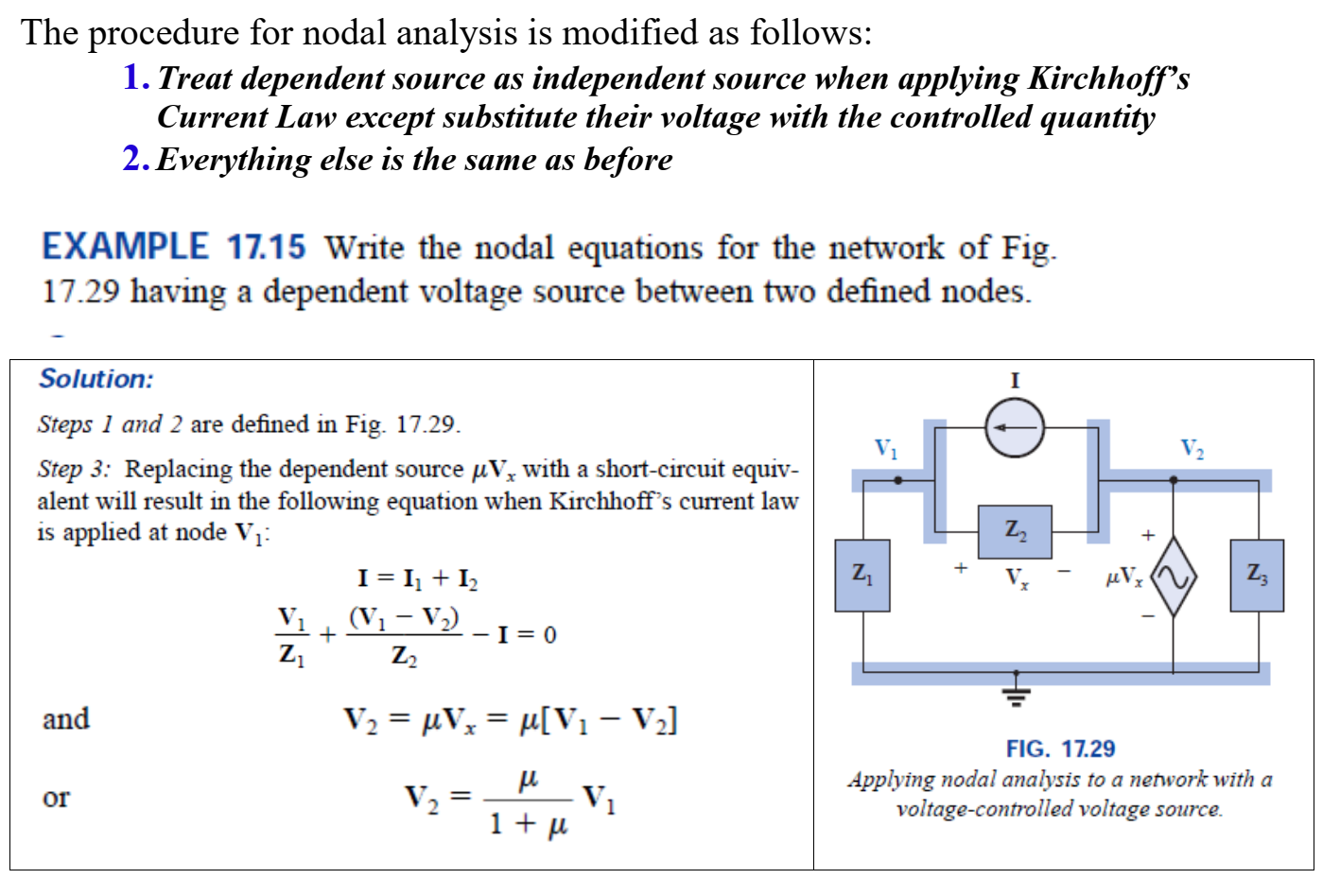 2
Revision on Dependent Sources
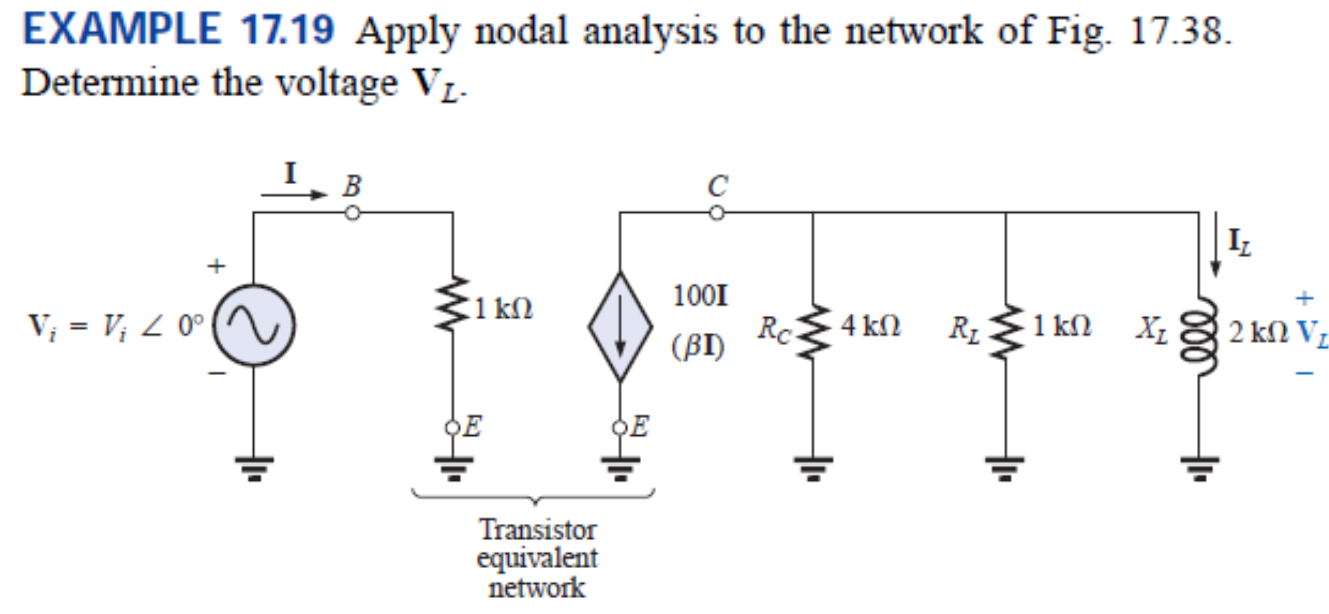 3
Revision on Dependent Sources
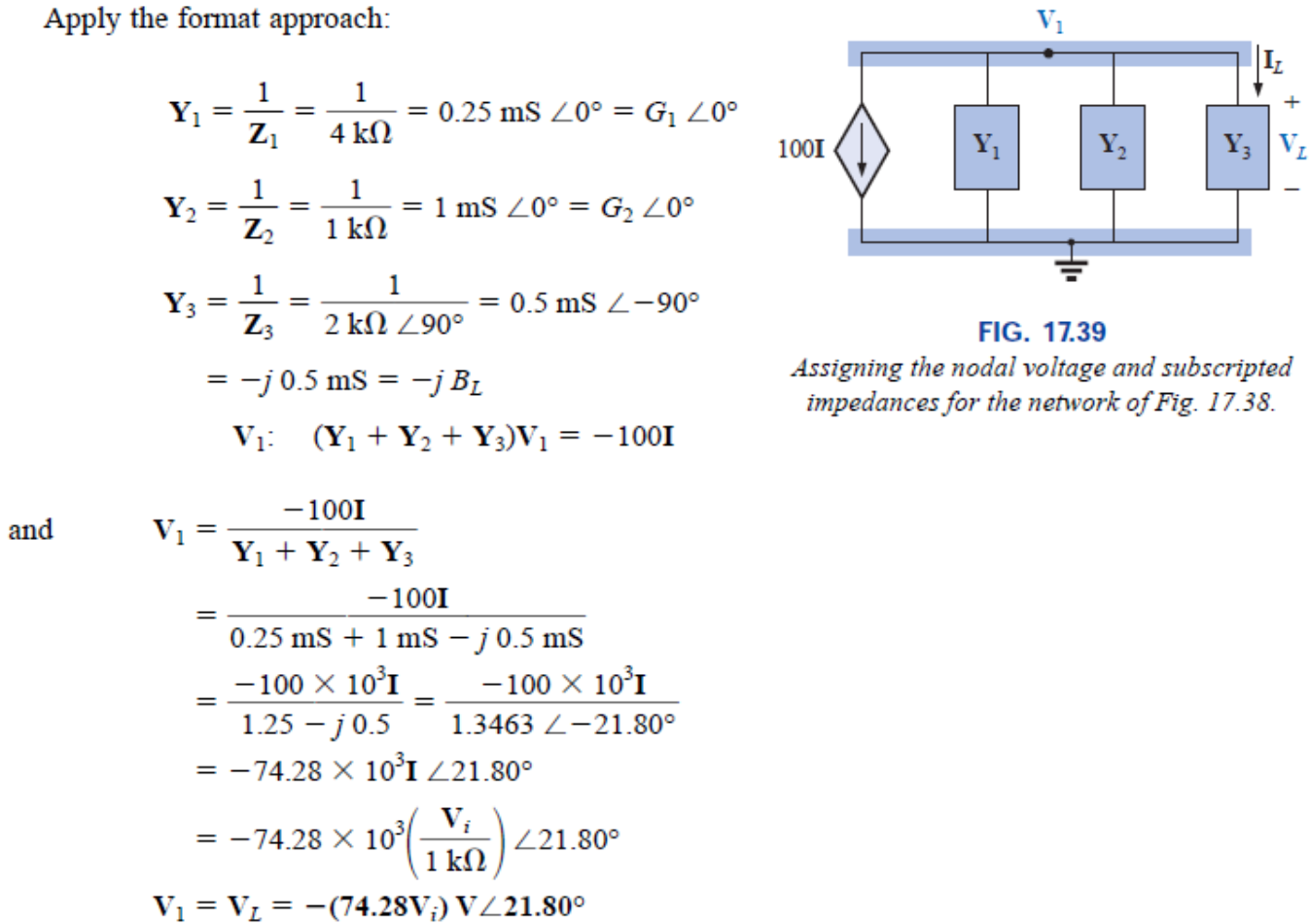 4
L and C with DC sources
DC steady-state (meaning the circuit has been in the same state for a long time), we've seen that capacitors act like open circuits and inductors act like shorts if there are no AC sources.
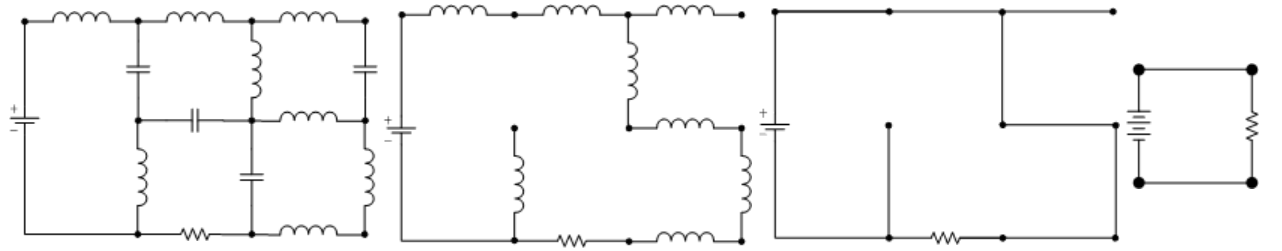 5
Superposition (AC)
The only variation in applying this theorem to ac networks with independent sources is that we will now be working with impedances and phasors instead of just resistors and real numbers. 

For dependent sources in which the controlling variable is not determined by the network to which the superposition theorem is to be applied, the application of the theorem is the same as for independent sources. 








If the dependent source is controlled by a variable in the network, then we do not use superposition on the dependent source. 
Dependent sources are not sources of energy in the sense that, if all independent sources are removed from a system, all currents and voltages must be zero.
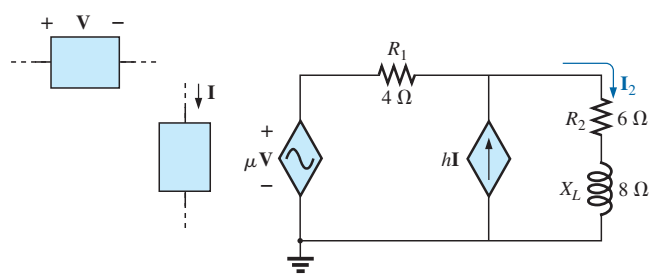 6
Example 1
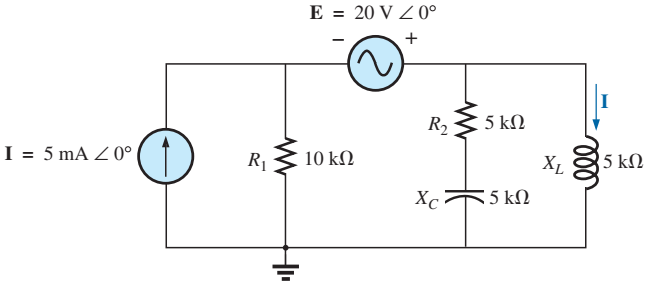 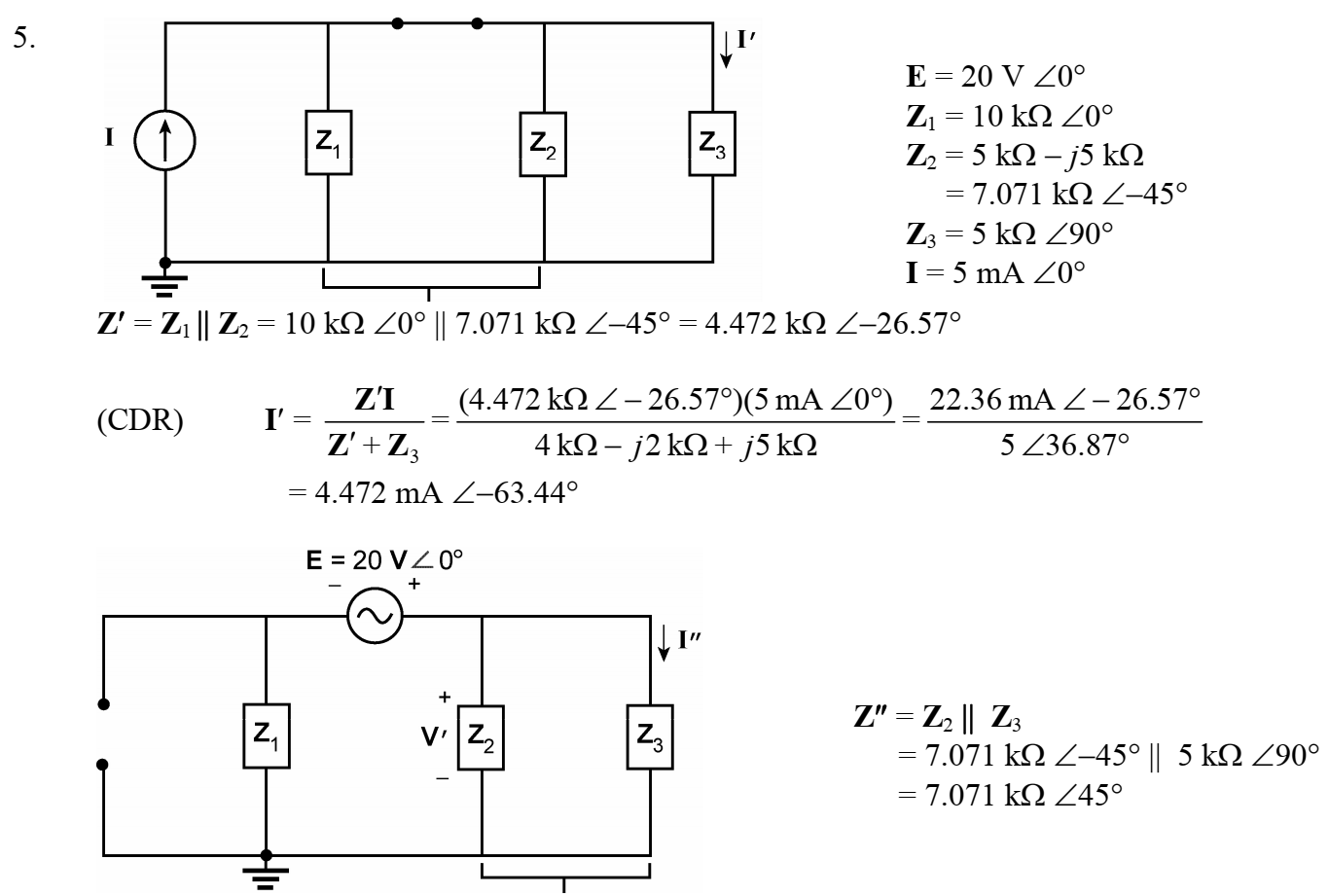 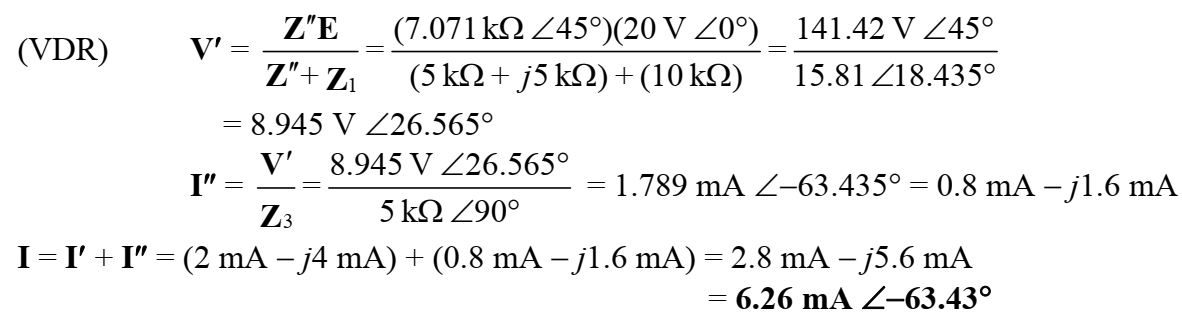 7
Example 2 – With Both DC and AC sources
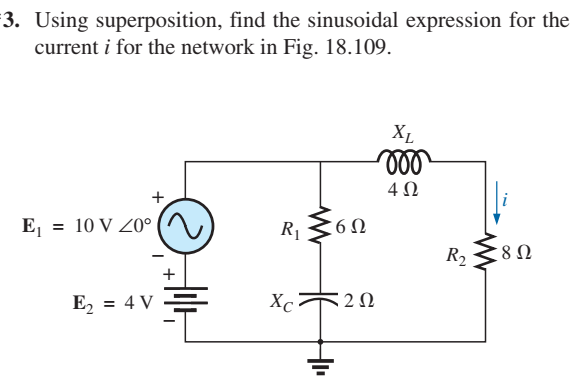 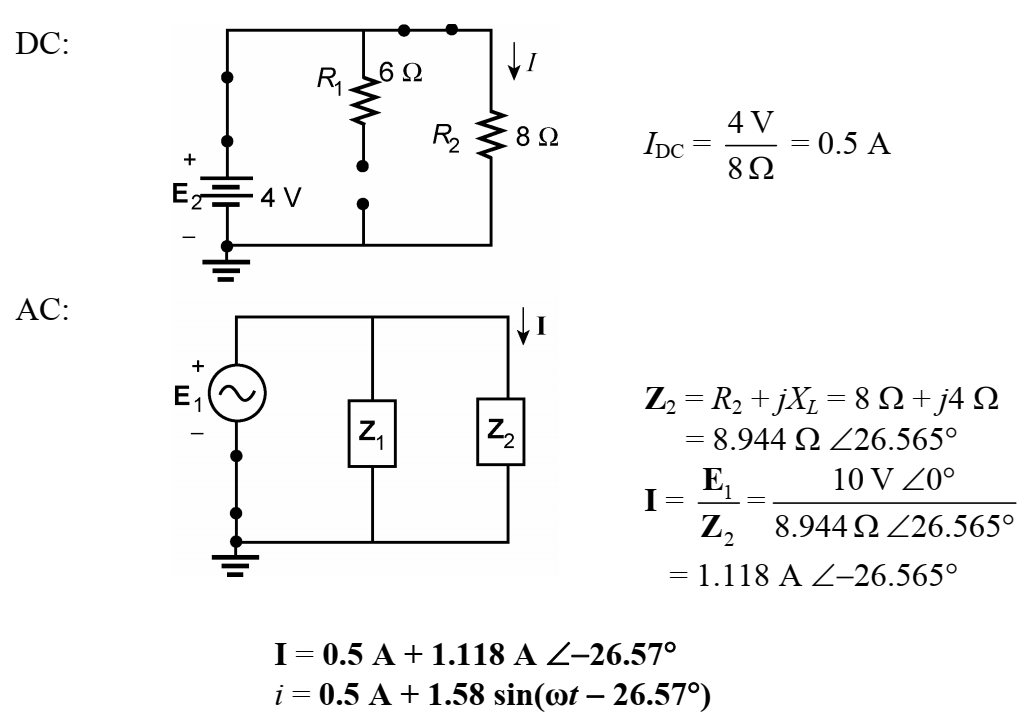 8
Example 3 – With dependent sources
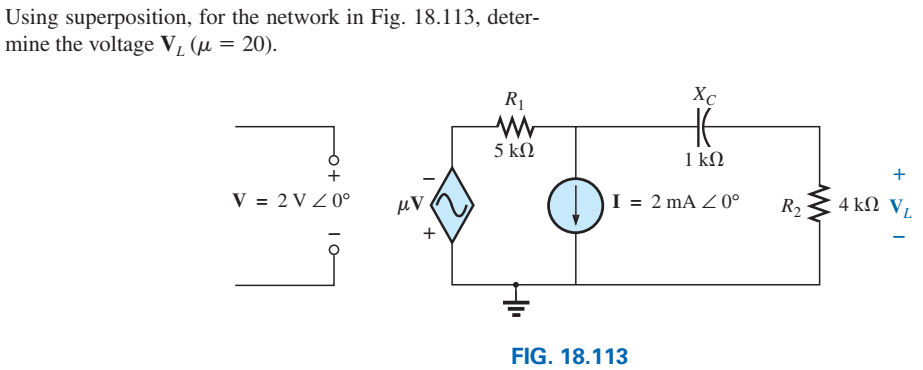 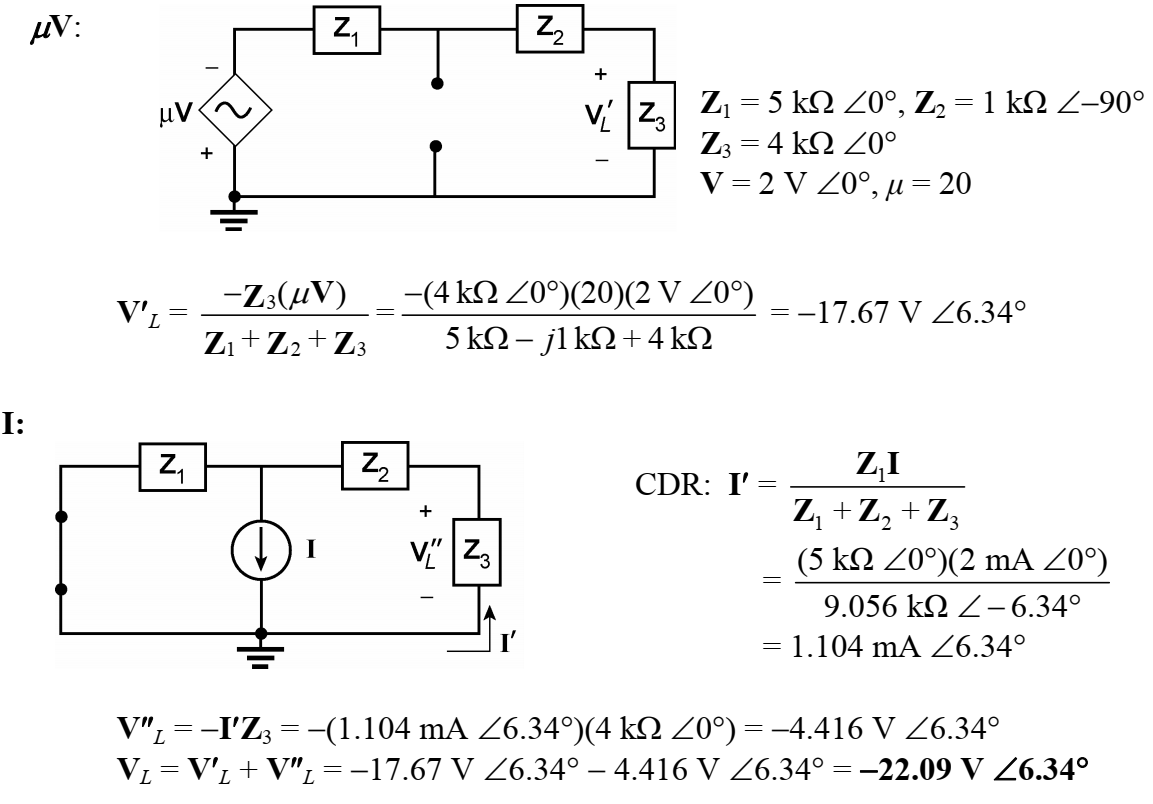 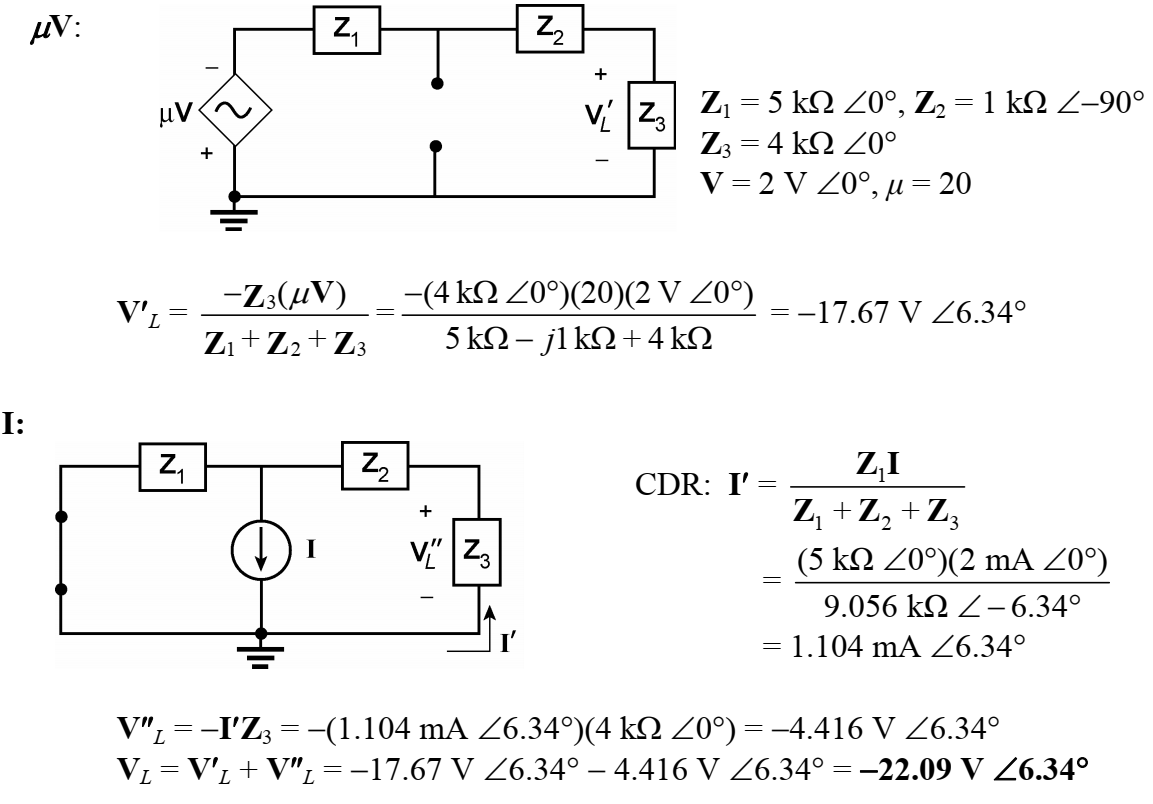 9
Example 4 – With dependent sources
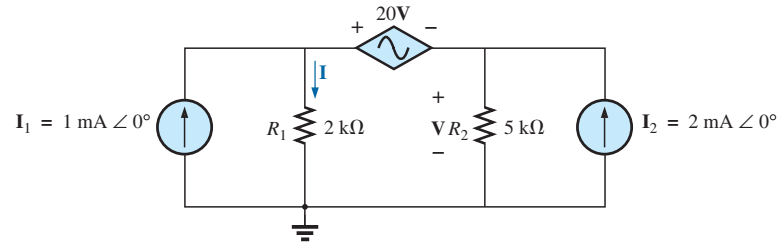 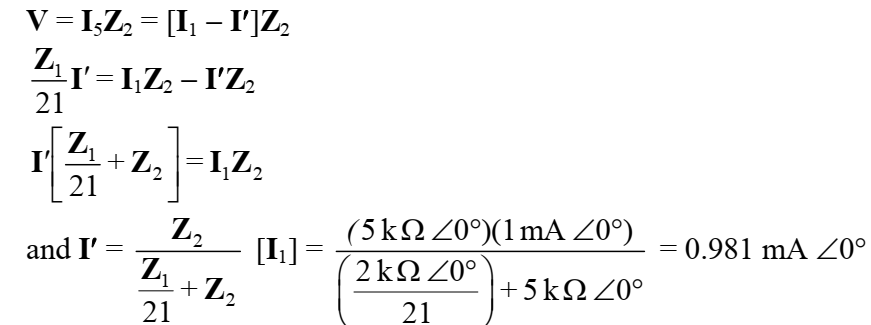 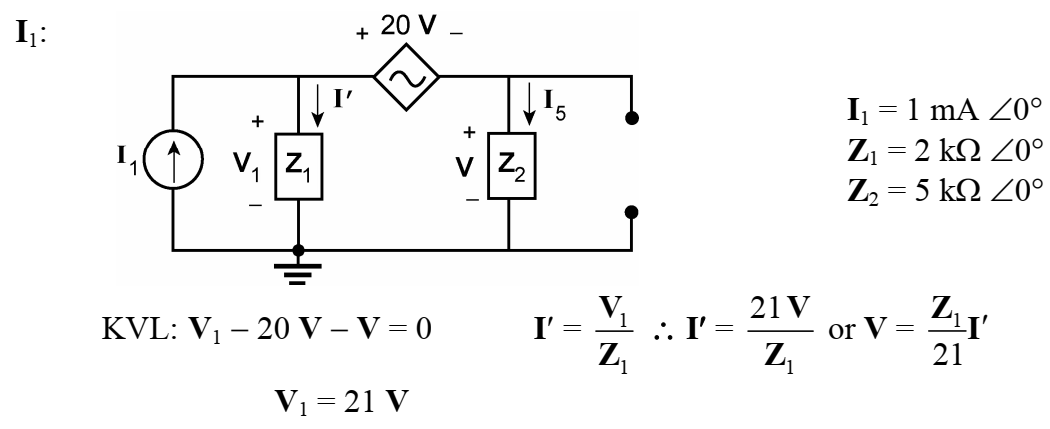 10
Example 4 – With dependent sources
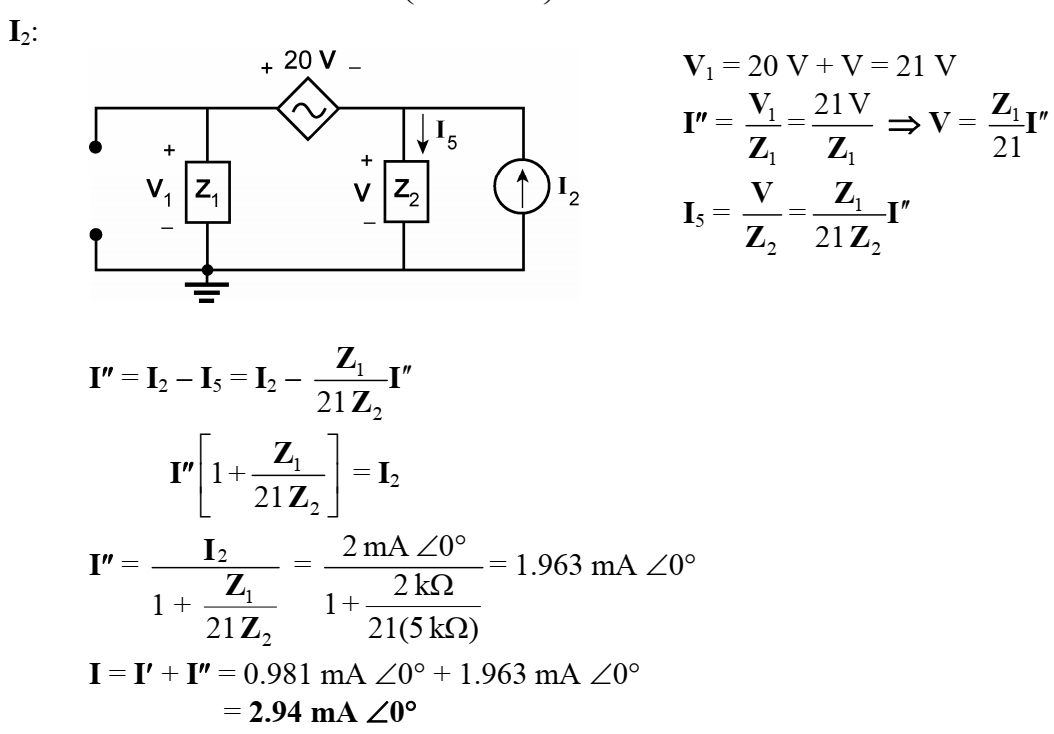 11
Thevenin (AC) – Example
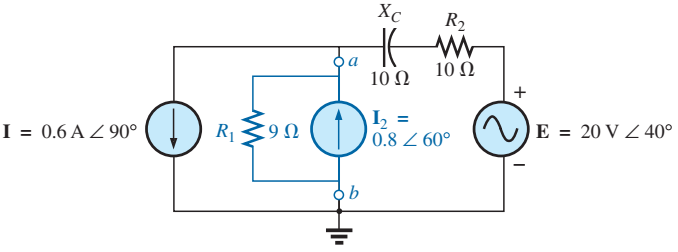 12
Thevenin (AC) – Example 2
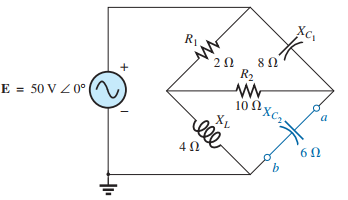 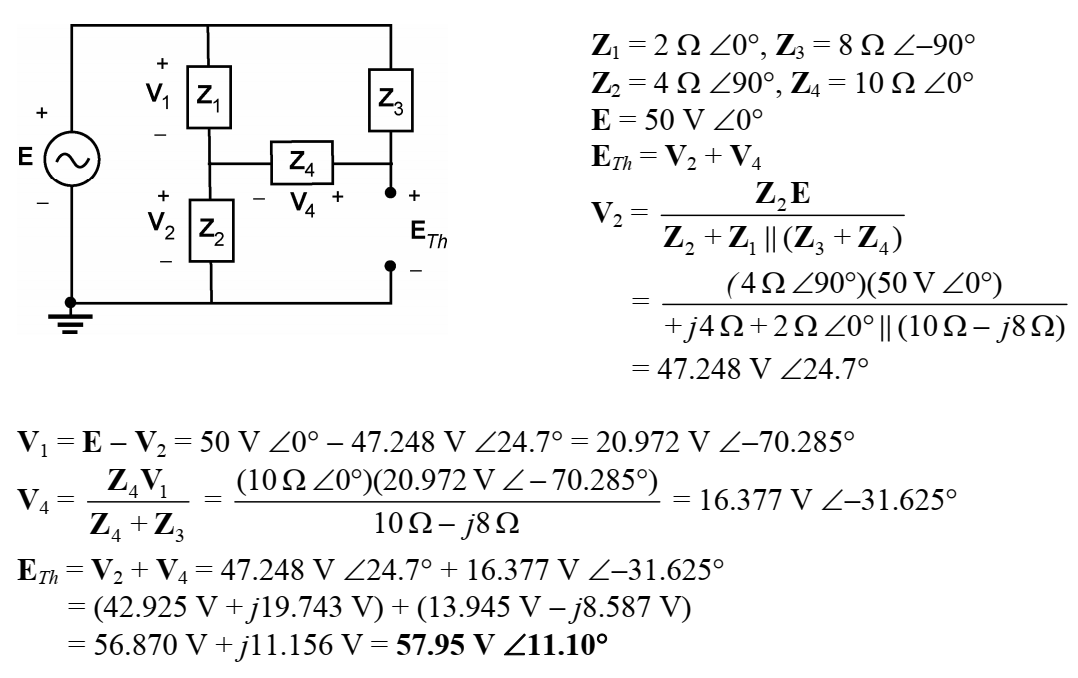 13
Thevenin – Dependent Sources
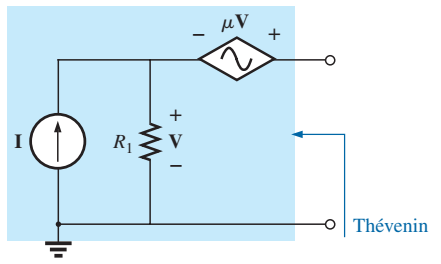 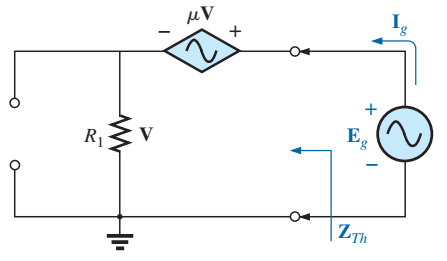 14
Thevenin – Dependent Source Example
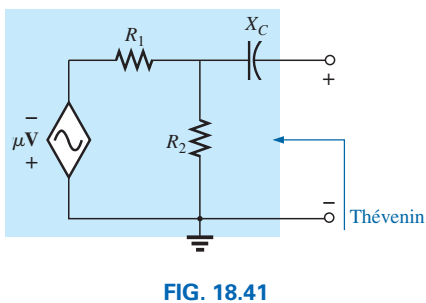 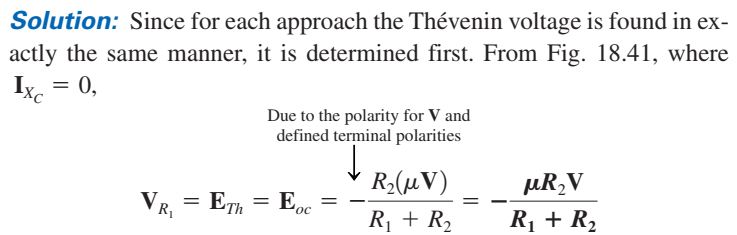 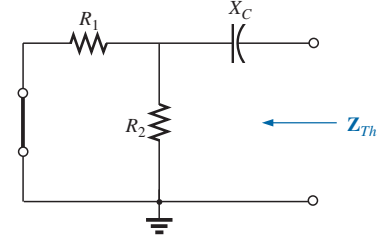 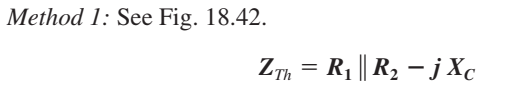 15
Thevenin – Dependent Source Example
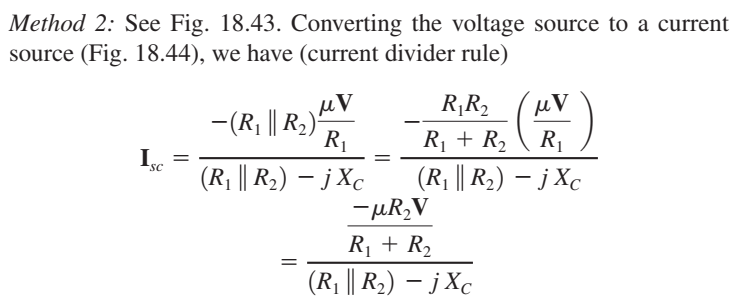 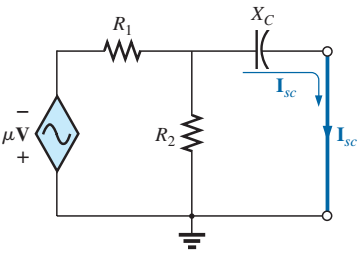 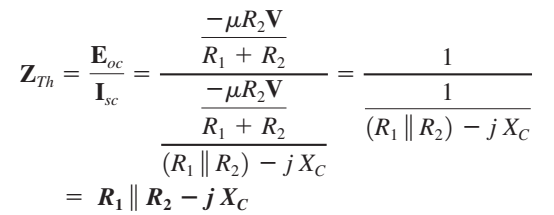 16
Thevenin – Dependent Source Example
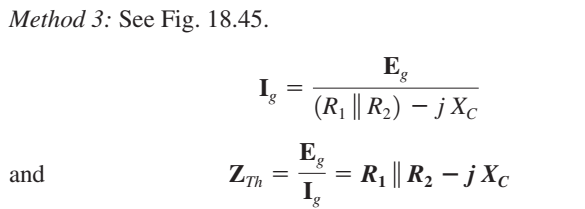 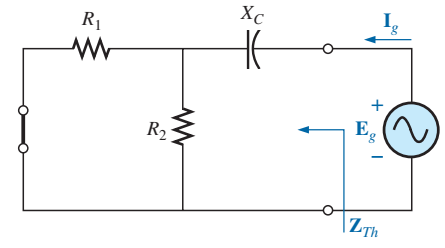 17
Thevenin – Dependent Source Example 2
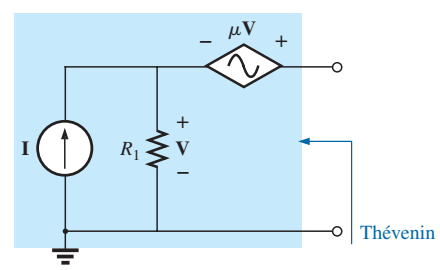 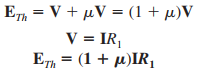 18
Thevenin – Dependent Source Example 2
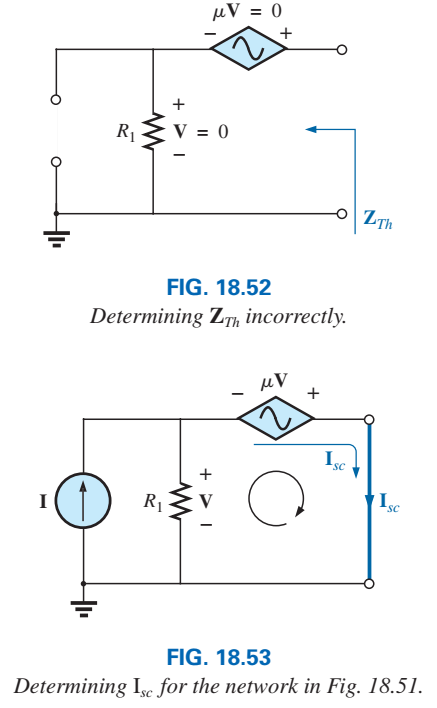 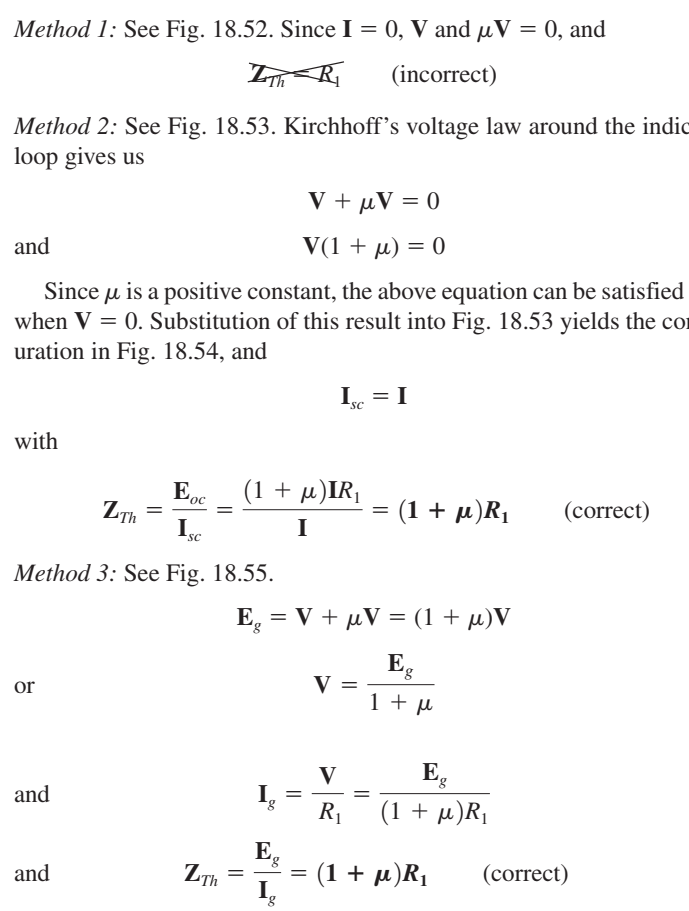 19
Thevenin – Dependent Source Example 2
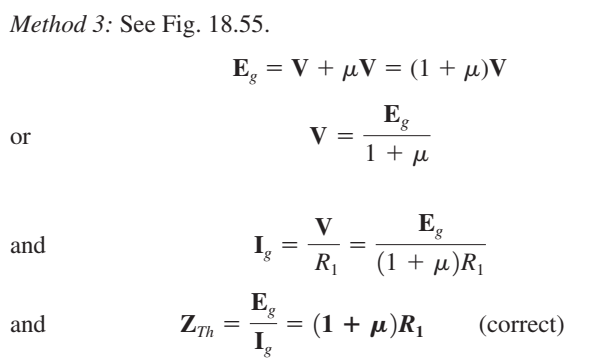 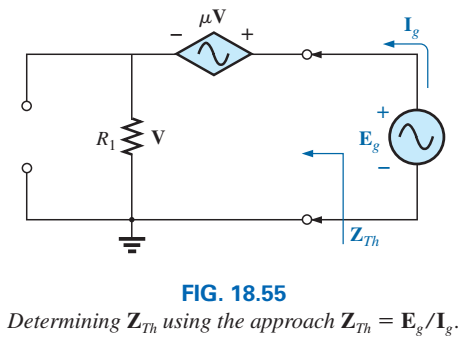 20
Thevenin – Dependent Source Example 3
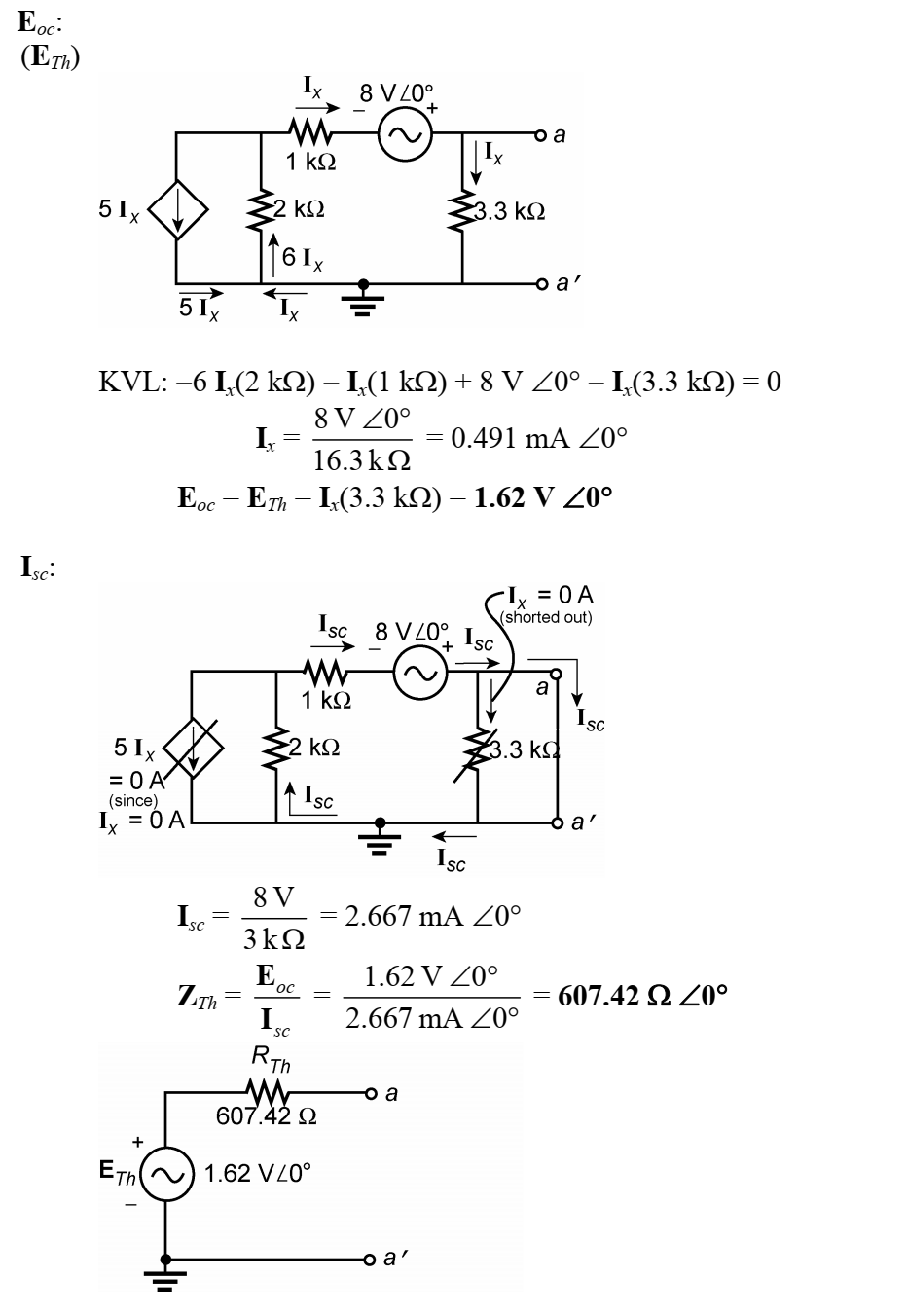 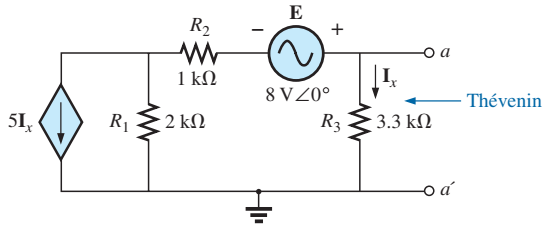 21
Thevenin – Dependent Source Example 3
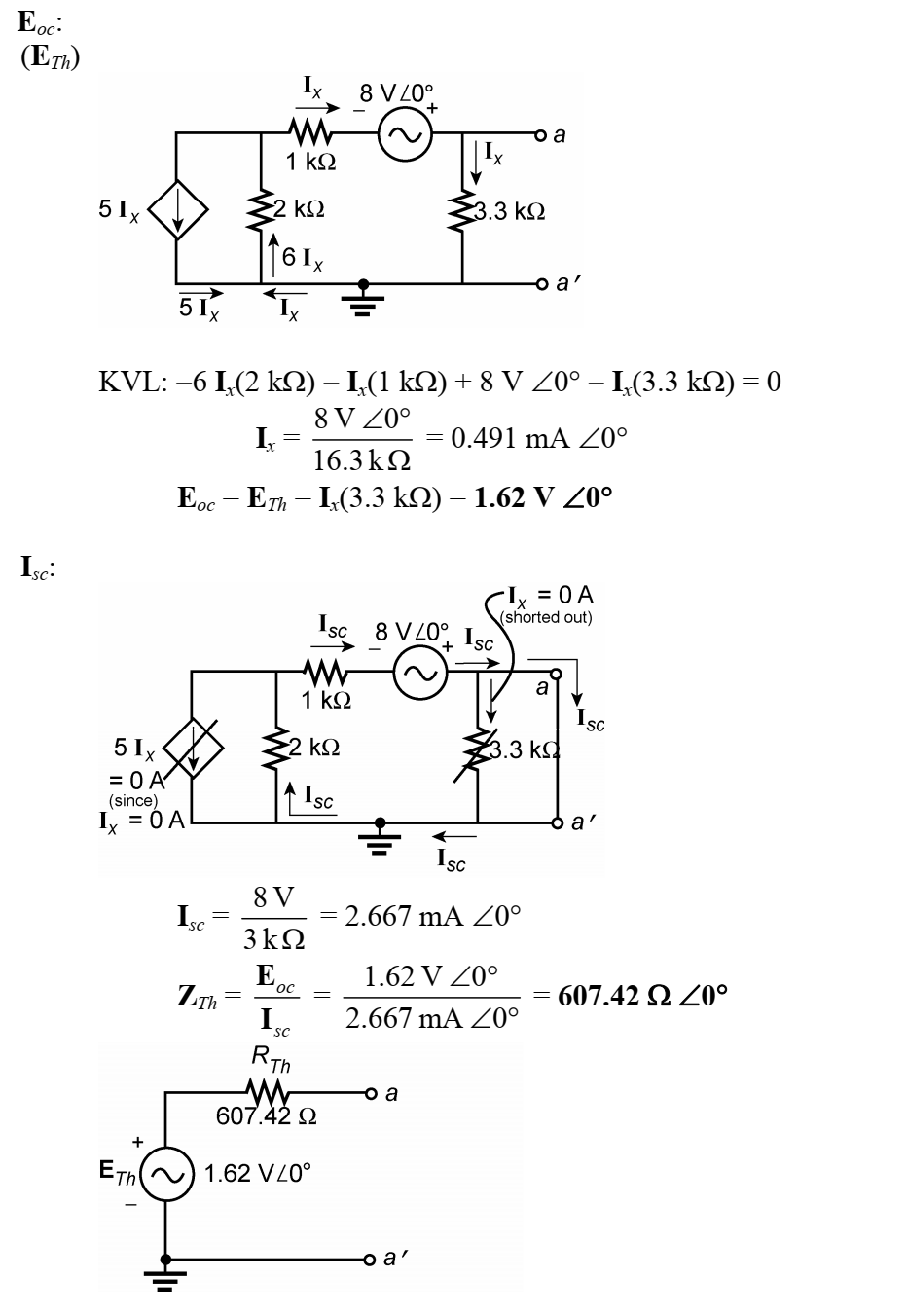 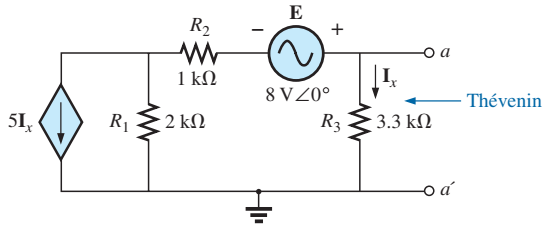 22
Thevenin – Dependent Source Example 4
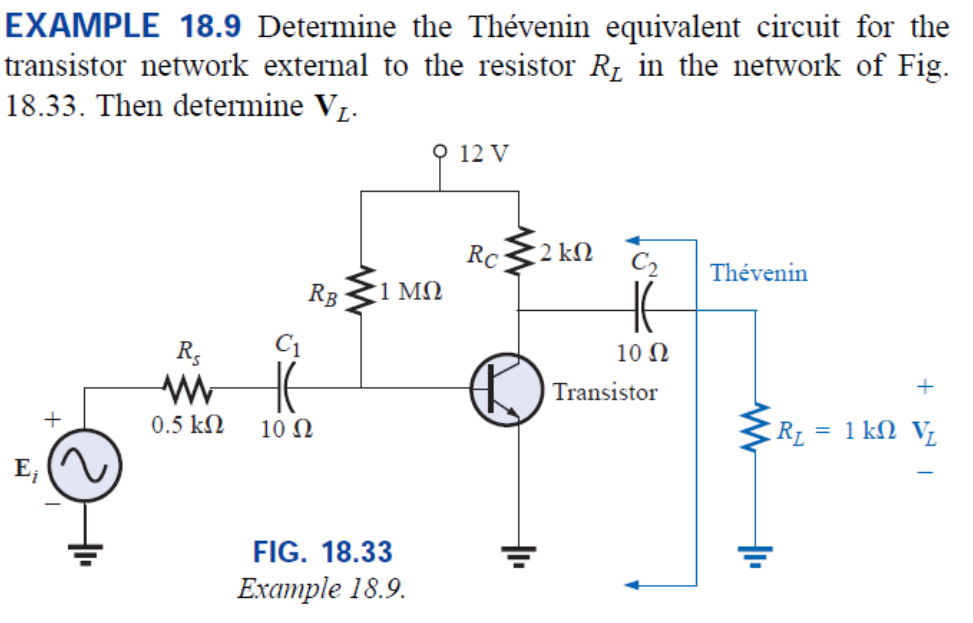 23
Thevenin – Dependent Source Example 4
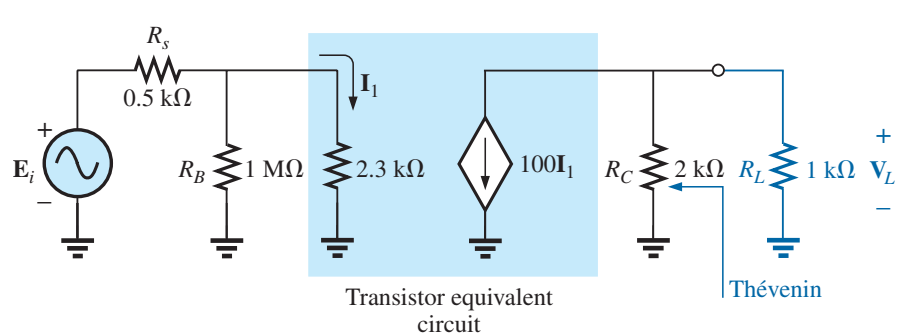 Note in Fig. 18.35 the absence of the coupling capacitors for the ac analysis. In general, coupling capacitors are designed to be open circuits for dc analysis and short circuits for ac analysis. The short-circuit equivalent is valid because the other impedances in series with the coupling capacitors are so much larger in magnitude that the effect of the coupling capacitors can be ignored. Both RB and RC are now tied to ground because the dc source was set to zero volts (superposition) and replaced by a short-circuit equivalent to ground.
24
Thevenin – Dependent Source Example 4
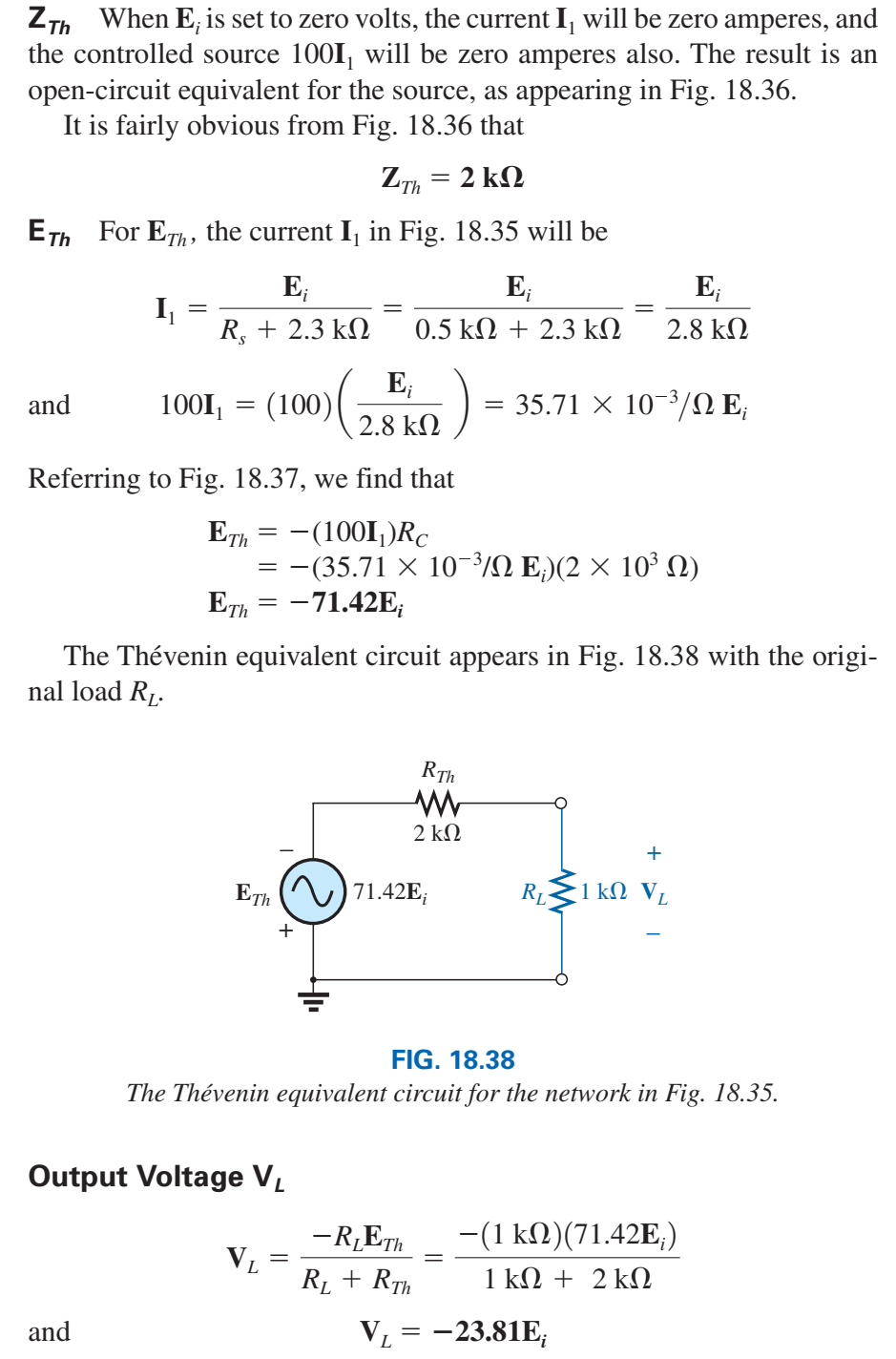 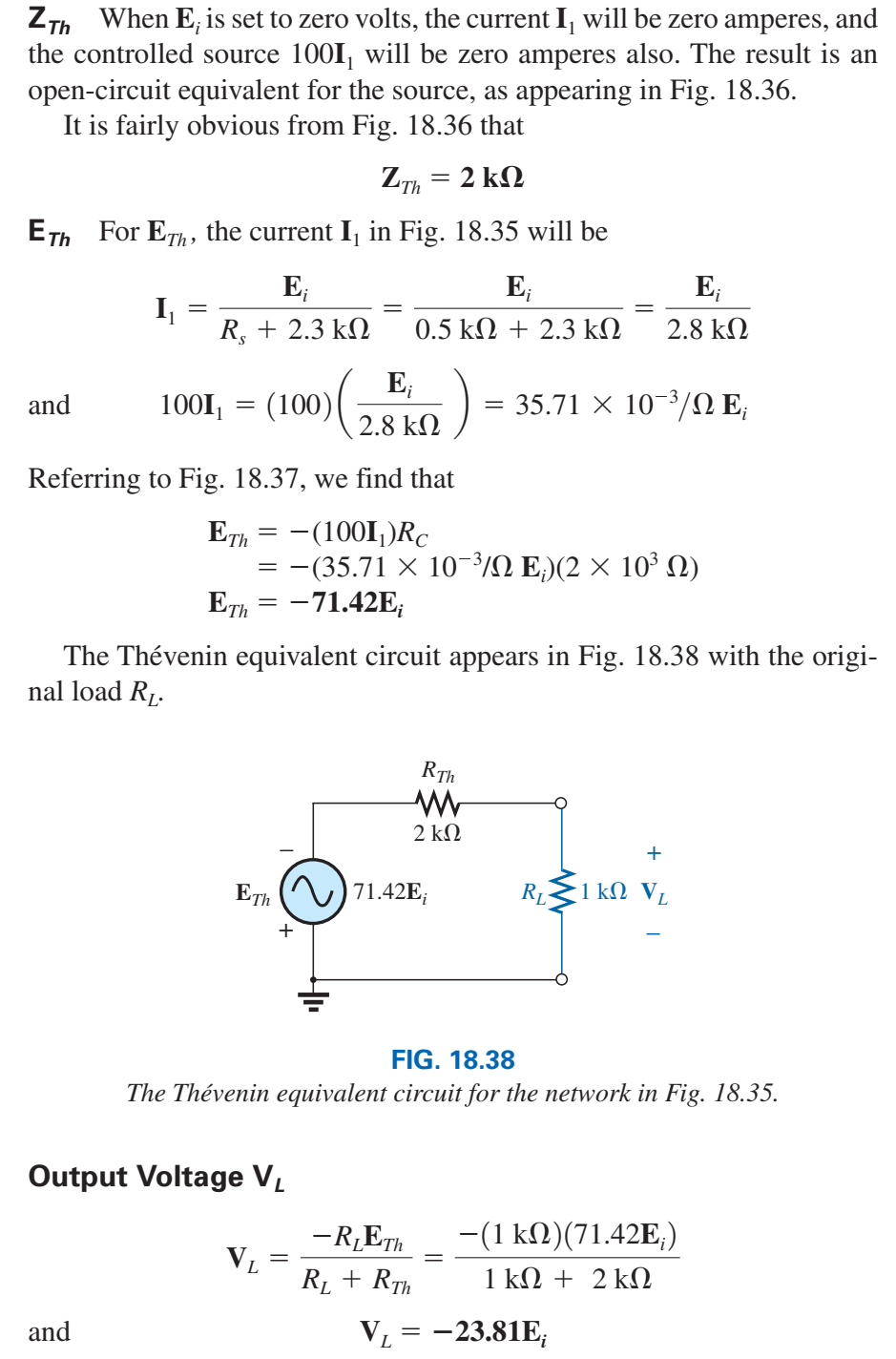 25
Norton (AC)
The same conditions as the Thevenin method are applied for the Norton equivalent
Example:
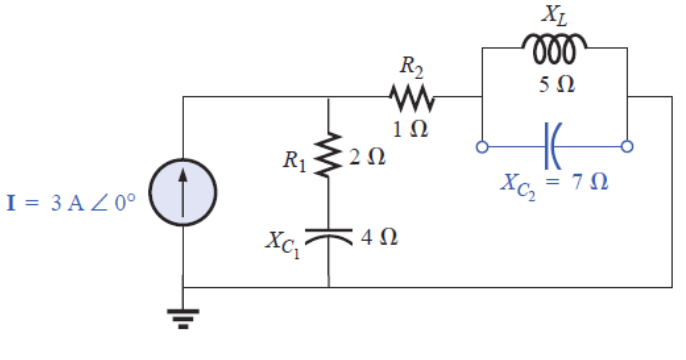 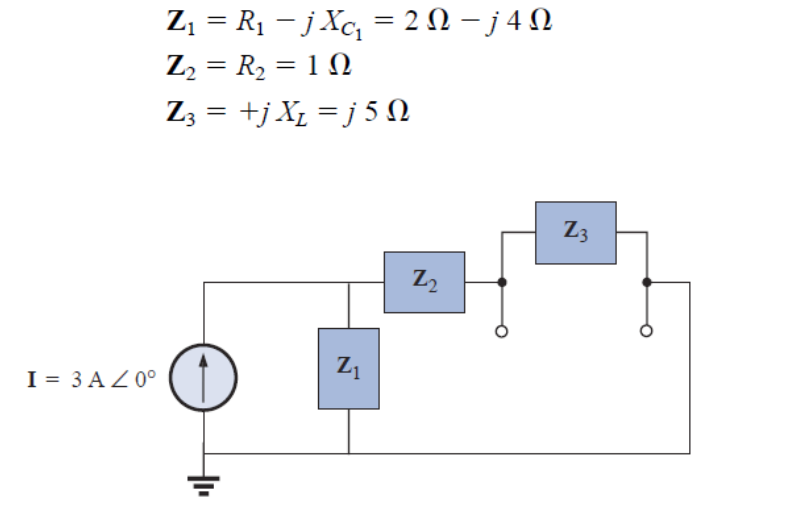 26
Norton (AC)
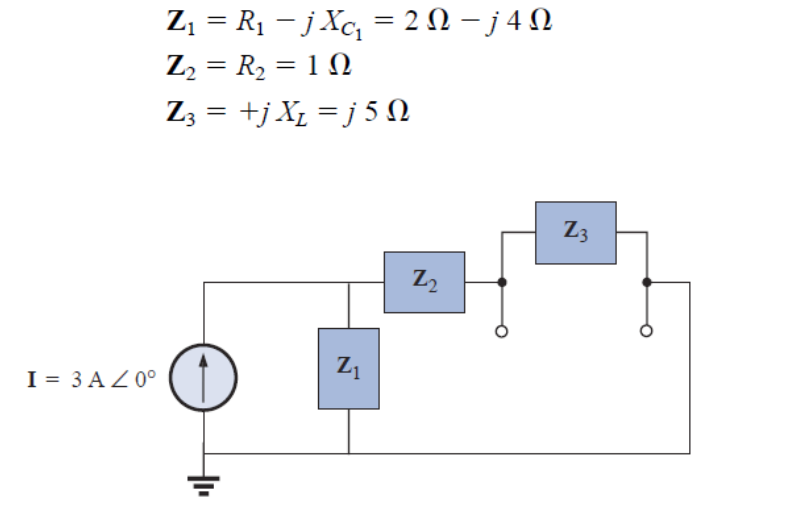 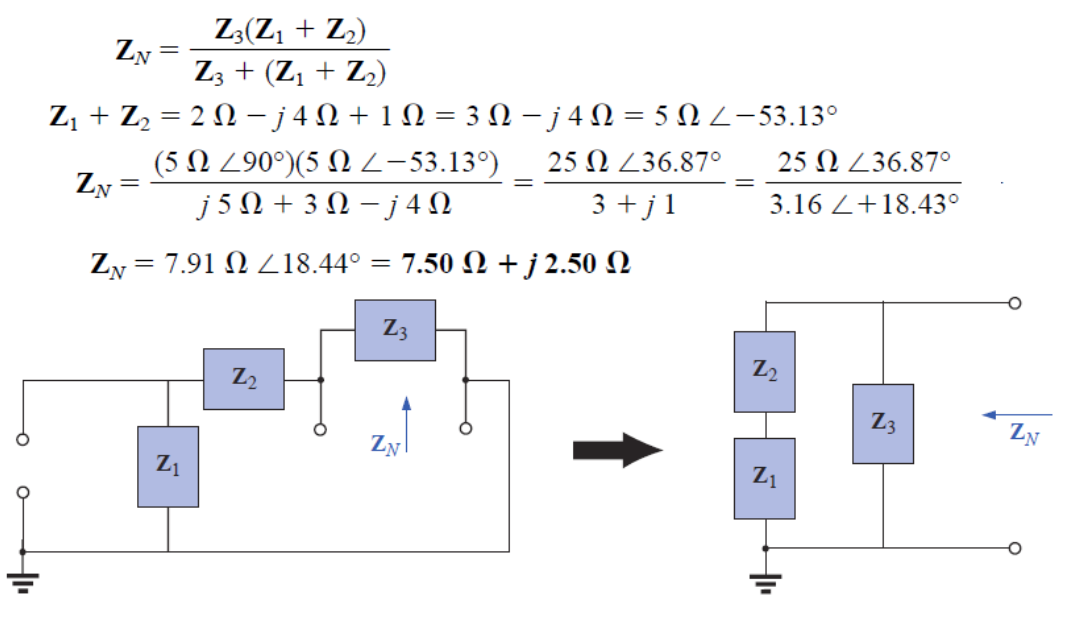 27
Norton (AC)
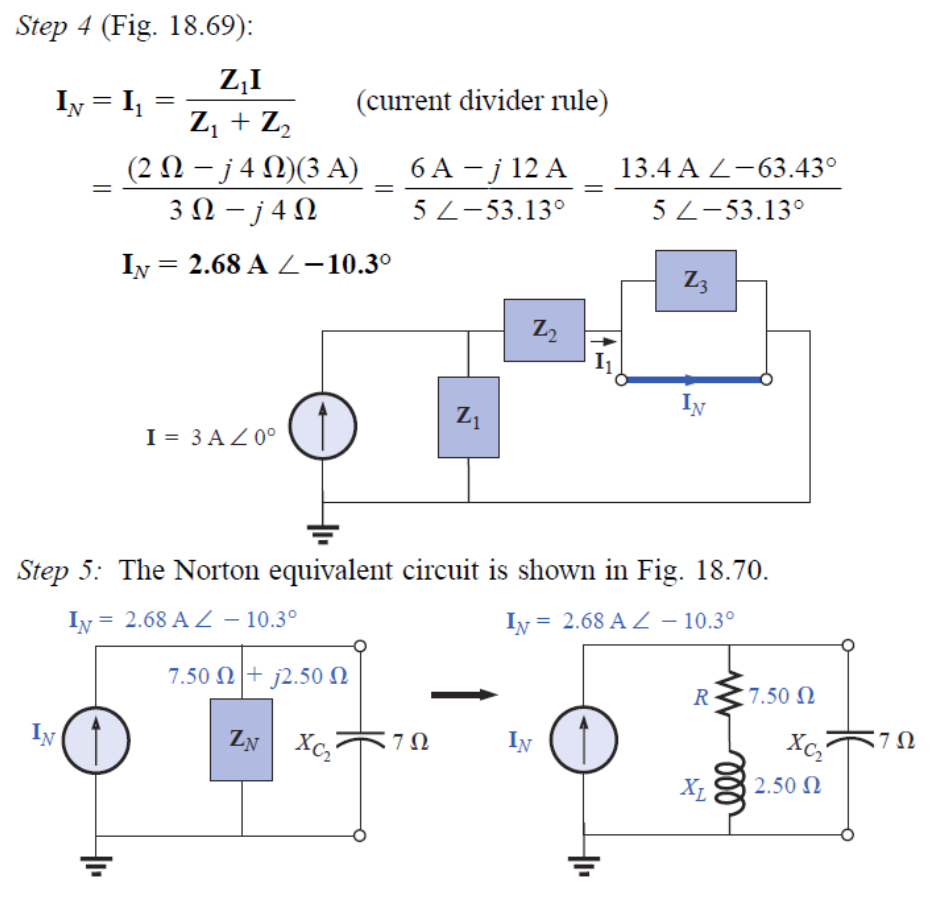 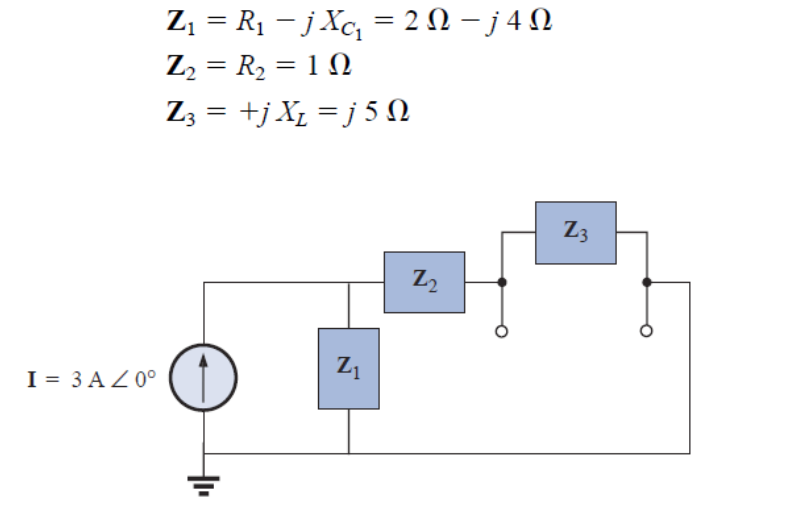 28
Norton (AC) – Dependent Source Example
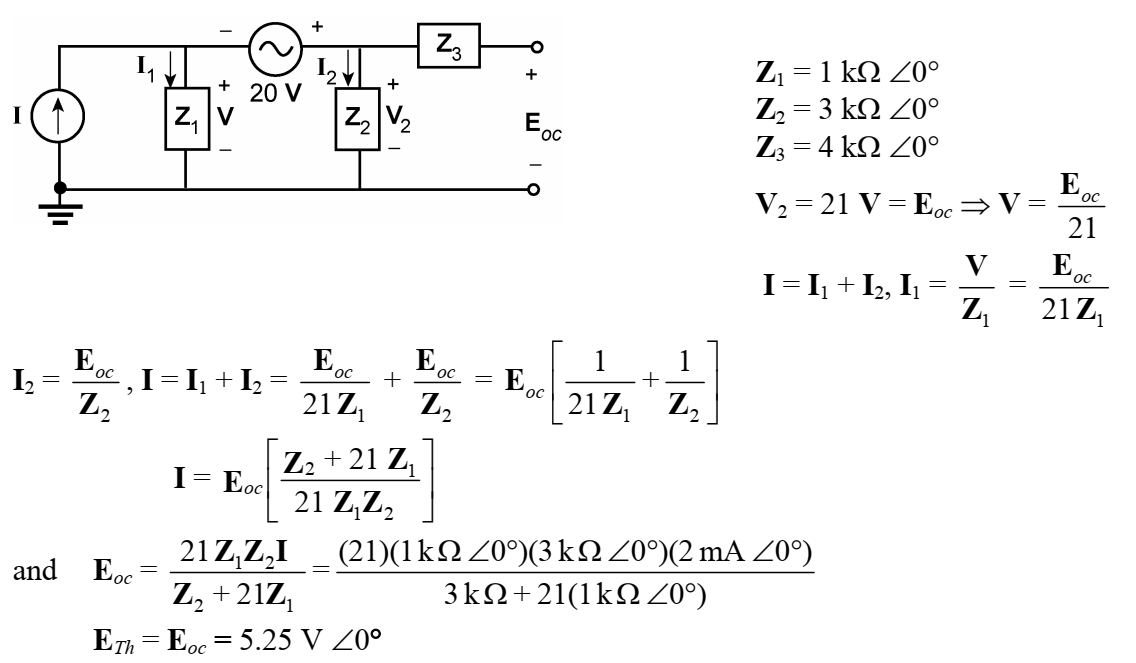 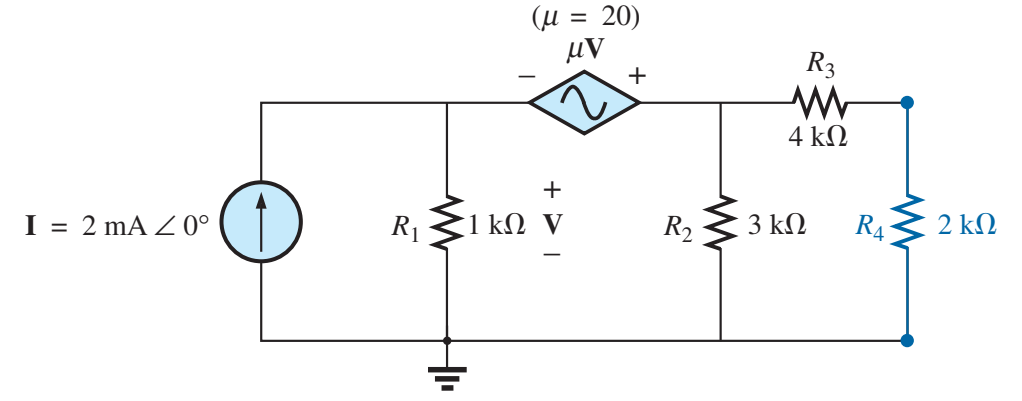 29
Norton (AC) – Dependent Source Example
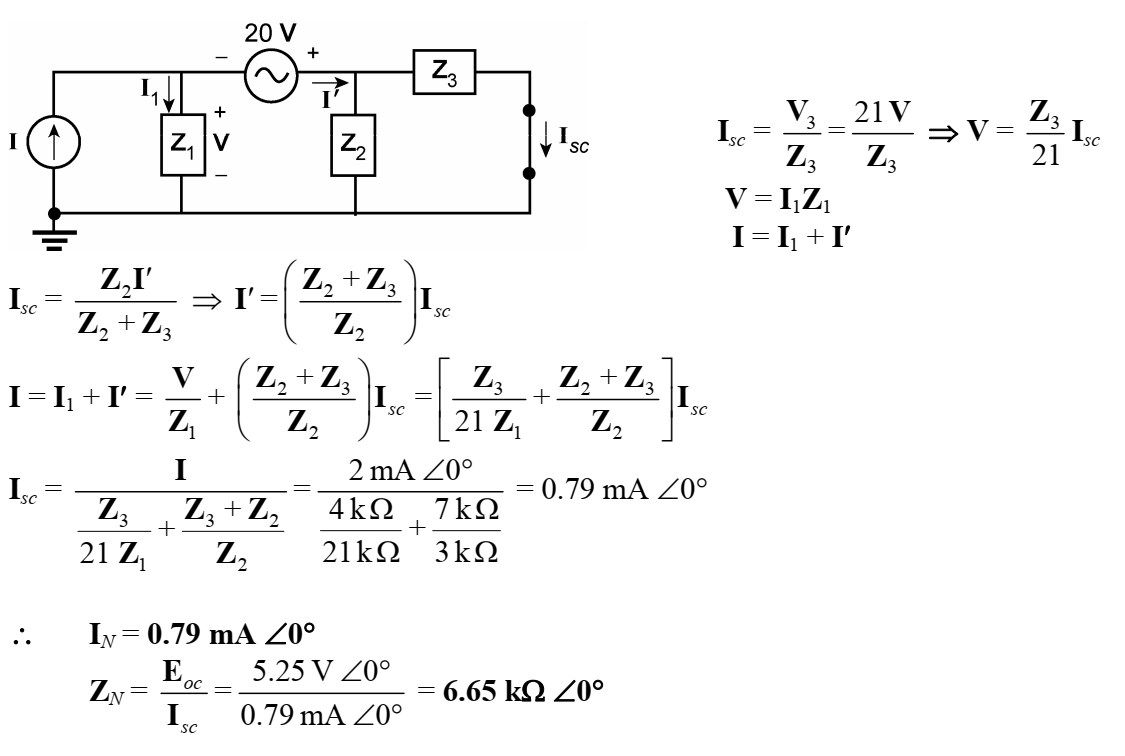 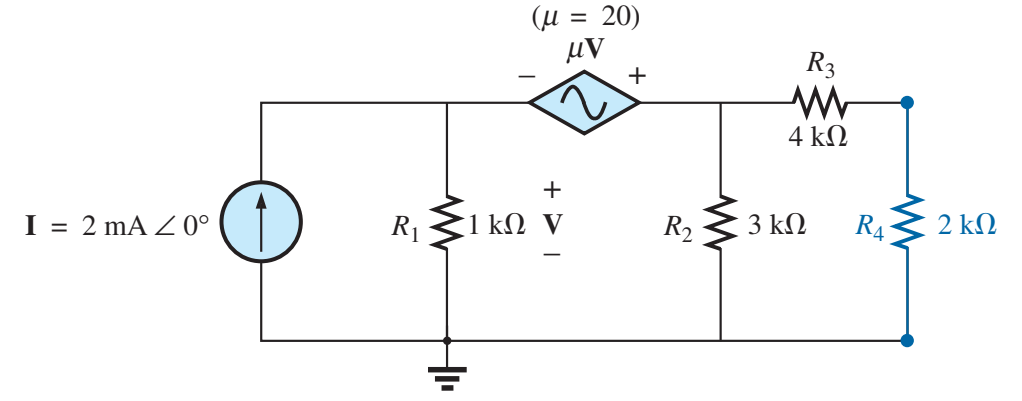 30
Norton (AC) – Dependent Source Example
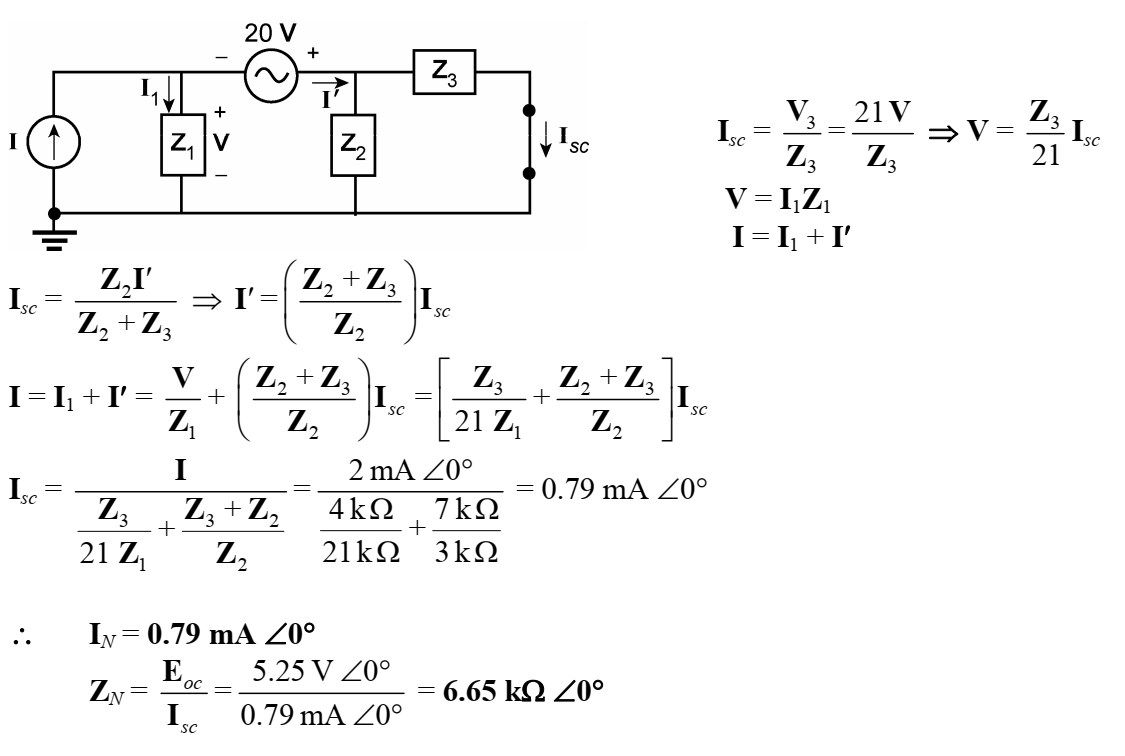 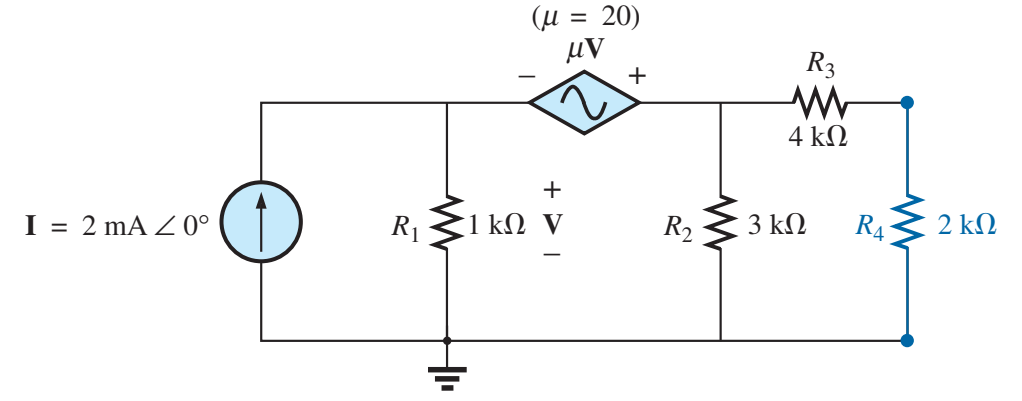 31
Maximum Power Transfer Theorem
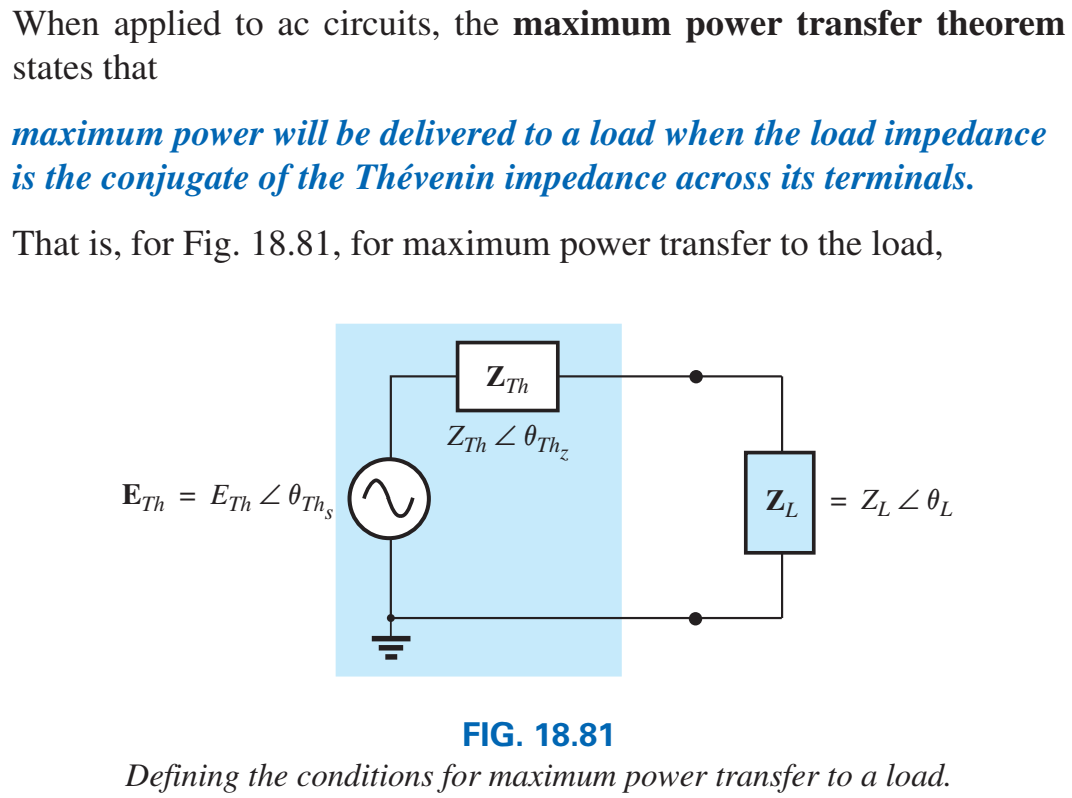 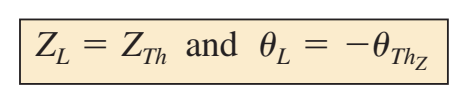 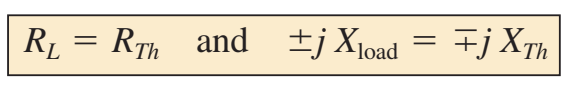 32
Maximum Power Transfer Theorem
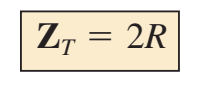 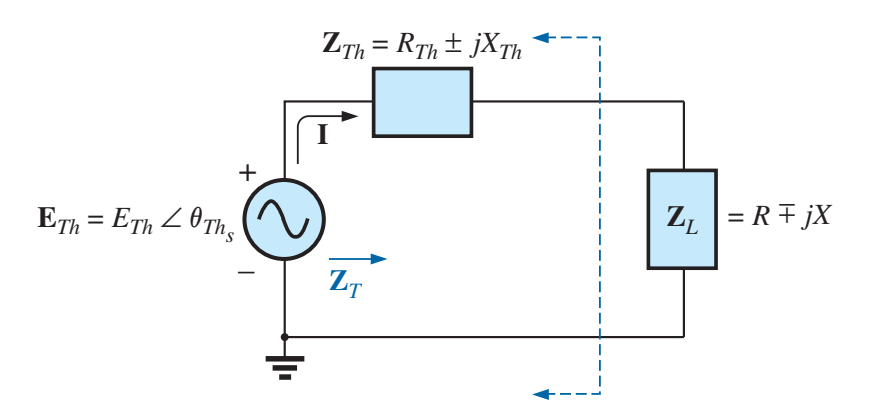 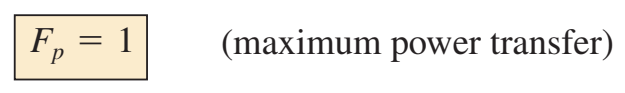 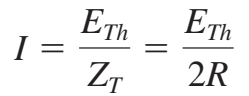 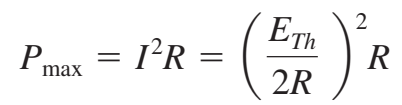 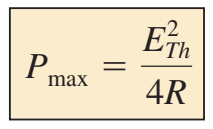 33
Example
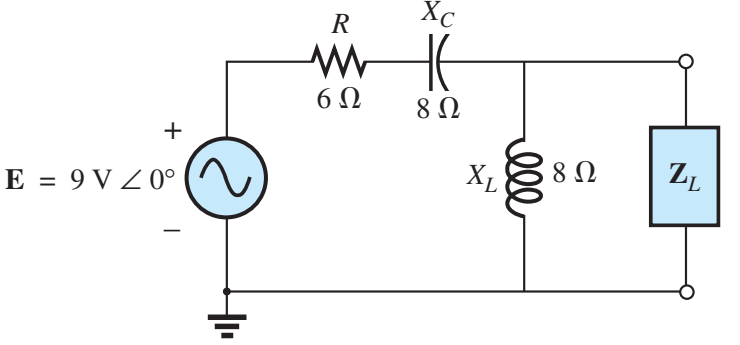 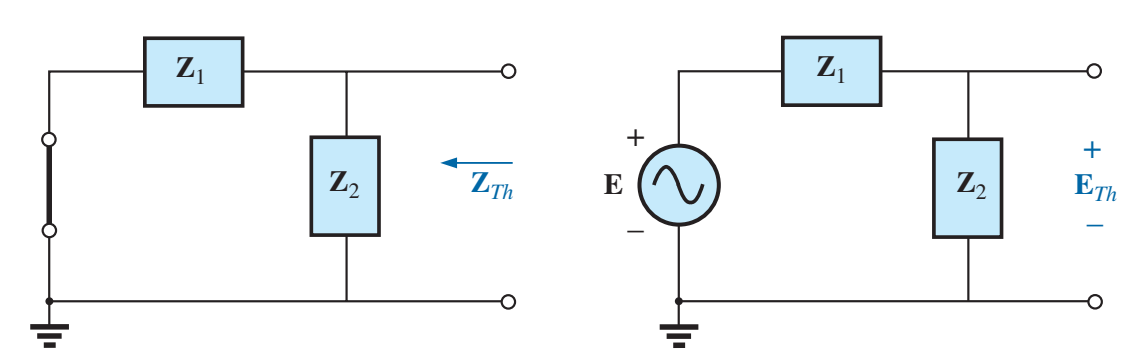 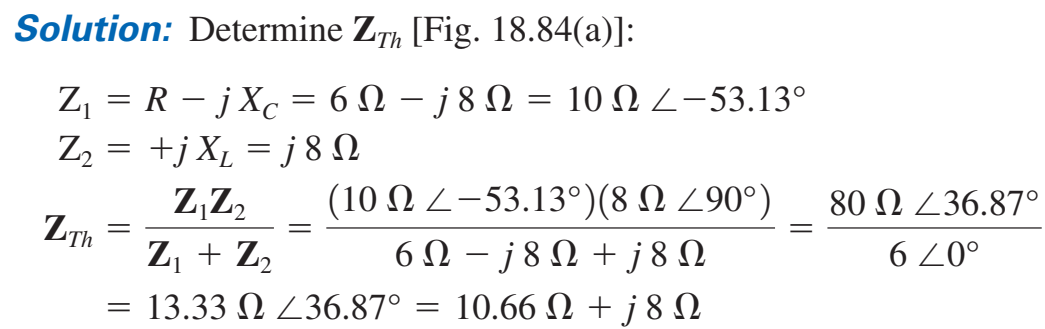 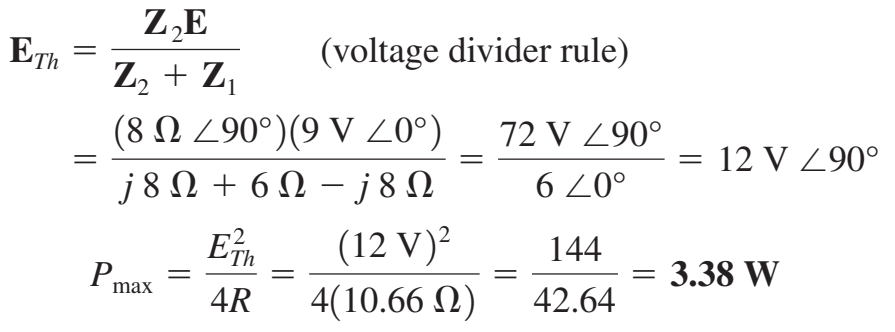 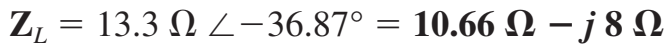 34
Example
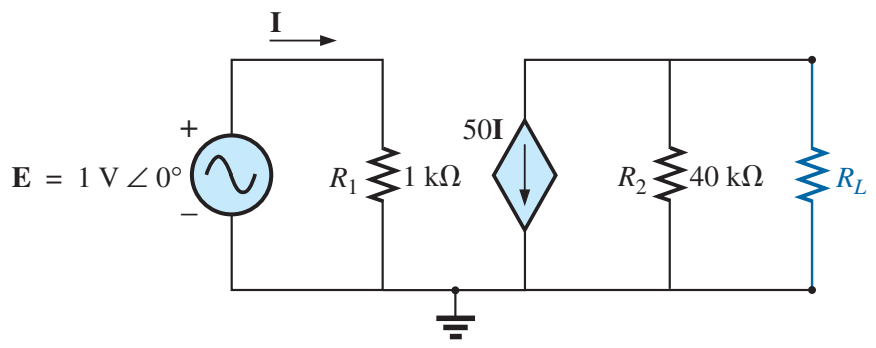 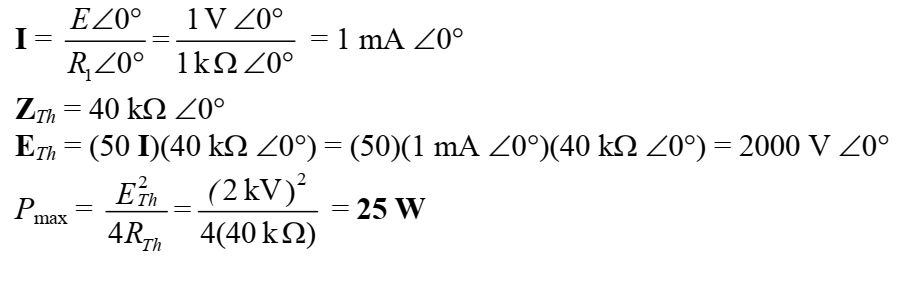 35
Special Case
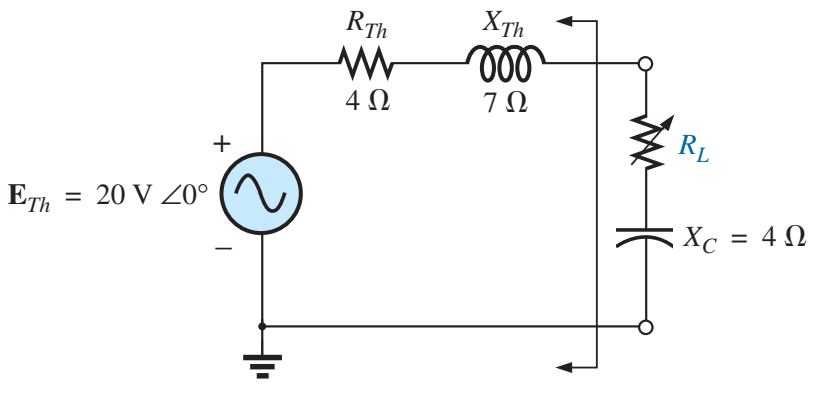 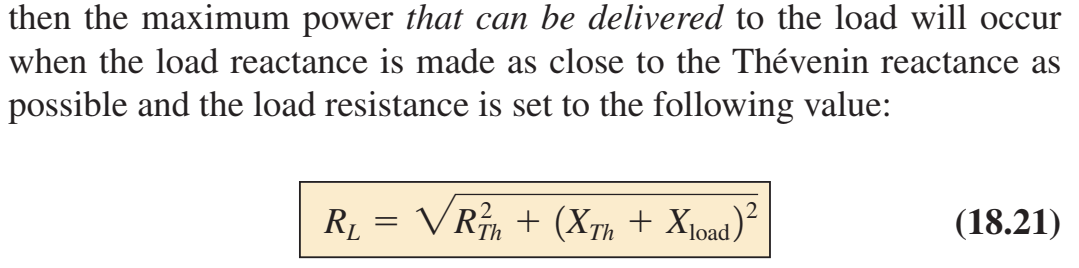 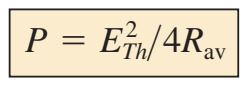 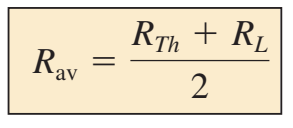 36
Special Case
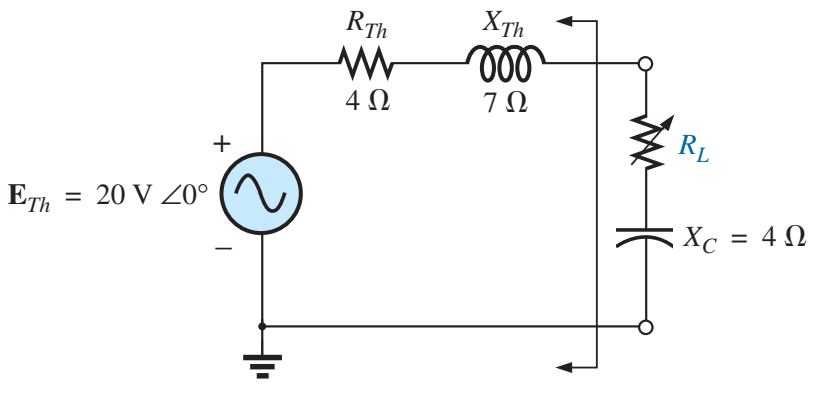 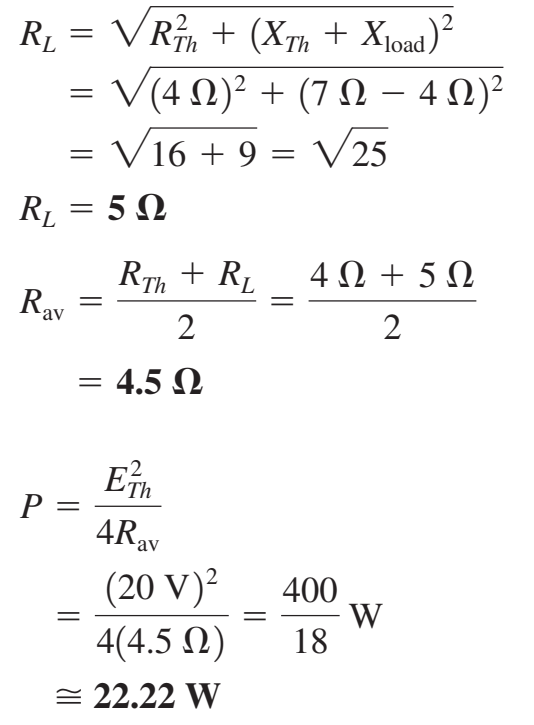 37